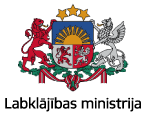 Summer school“Social work in diverse communities”09.08.2023. – 11.08.2023.I. Introduction.Who am I/Where do I belong?Social pedagogy approach and HaltungEeva – Mari Miettinen – Senior Lecturer, Social Services and Health CareJoonas Kiviranta – Leading community social worker. The wellbeing services county of Pirkanmaa
European Union Cohesion Policy Programme 2021-2027 European Social Fund Plus Measure 4.3.5.4 
project "Development of professional and modern social work"
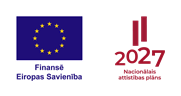 Session I
Introduction
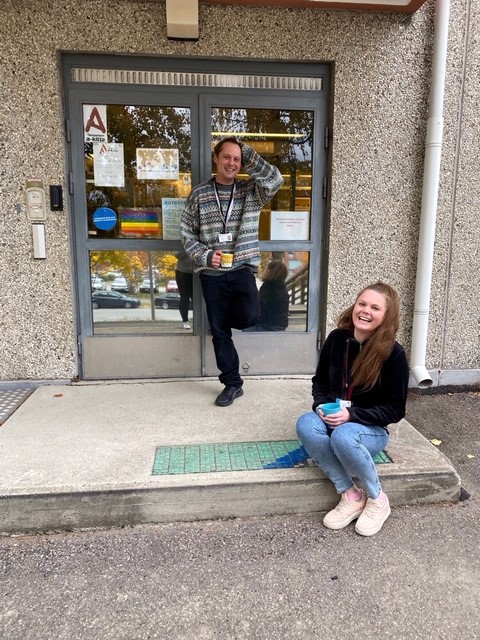 Good morning Latvia!
Who we are?
Where do we come from? (As individuals, members of the community and as members of social work’s tradition) 
Where do we want to go?
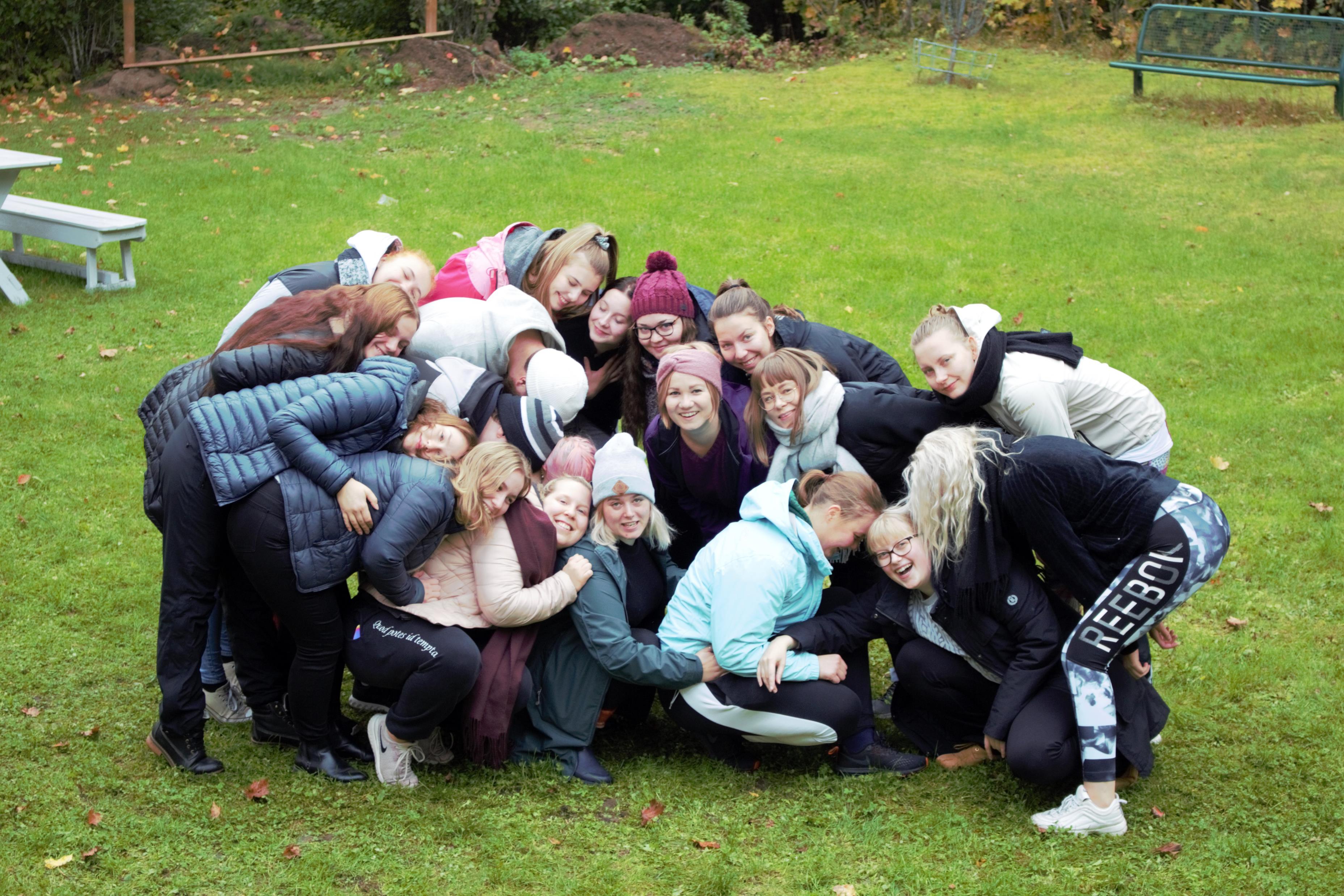 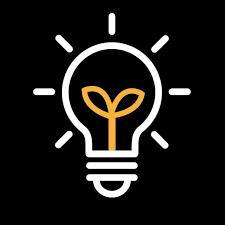 Who am I?Teflon test
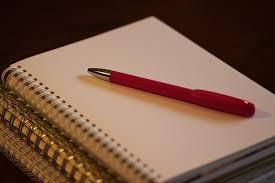 Take a piece of paper and a pen
Read the questions and give yourself points according to each statement.
15/11/2023
|  4
1. How often do you get into uncomfortable situations or subject to uncomfortable special attention because of the following characteristics?
•Age
• Ethnic background
• Citizenship
• Mother tongue or languages
• Religion or worldview
• Gender
• Gender identity and way of expressing gender
Sexual orientation
Disability
Health status
Political opinion/belief
Calculate each characteristic score as follows:Often: 3 pointsSometimes: 2 pointsRarely: 1 pointNever: 0 pointsFinally, add it all up to calculate your score.
15/11/2023
|  5
2. Question: How often do you intentionally omit the following characteristics because you suspect it will lead to uncomfortable situations or uncomfortable attention?
• Age
• Ethnic background
• Citizenship
• Mother tongue or languages
• Religion or worldview
• Gender
• Gender identity and way of expressing gender
Sexual orientation
Disability
 Health status
Political opinion / belief
Calculate each characteristic score as follows:Often: 3 pointsSometimes: 2 pointsRarely: 1 pointNever: 0 pointsFinally, add it all up to calculate your score.
15/11/2023
|  6
Let´s see the results!
15/11/2023
|  7
Discussion:
What was your immediate reaction or feeling to the score you got and the distribution of points for everyone between participants? Is the result of your group different than you imagined? Are you a heterogeneous or homogeneous group?
How do you think your own position in relation to experiences of discrimination and /or privileges affects your work?
How should we consider these results when planning and implementing community social work?
Were new insights born?
15/11/2023
|  8
Where do I belong?Me and my communities
To which communities do you belong? Reflect on the meaning of the different groups and communities in your life
1. Solo: Think and name different groups, communities and categories you belong to or you are a member of. These can vary from family, to differnet religious groups, and gender
Eg. Mother, a member of the Finnish Association of Light Houses, a board member of Global Social Work Finland, Cancer patient, Tampere citizen
Write one thing on one post-it note
2. In small groups 
Place the notes on the following four field
Self chosen – Given
Societal Status: Low high
Appreciated
Self chosen
Given
NOT Appreciated
Break
Looking back
Social work > Case management ( Richmond ) – Community social work ( Adams )
 Professionalization, academicization
à    On the other side of the coin also judicialization, fragmentation, differentiation, narrowed expertise, specialization
 New public management, services and users of these services, measuring; how many appointmens, how many plans in system, how many assesments done 
 New laws, institutionalization, increased bureaucracy, strict boundaries
Social services or social work- why does it matter?
Social service as a neoliberal construction
Social work based on its ethical foundations
Is defined by values, sense of justice and moral
Customer sets the goals and the tempo for the work.
No limited target group or problems. Pushing boundaries, breaking walls. 
Unconditional customer relationship
Process starts with contact. Customer can meet the worker anonymously.
Trust is the most importan tool and the foudation of the work. 
The ways of helping are creative and situation-based. 
Walking to the service
On the outer perimeter of the system
Is defiened by contracts, quality and price indicators
Organisation sets the goals and timelimits for the service, and especially for any desired change. 
Strictly limited target group, problems and the content of the work. Seen as proffesional service. 
Conditional customer relationship
Process starts with appointment, diagnose or refferal. Process is based on an offical form (PTA) and customer needs to fill the criterias. 
Information from the system is the most important tool. Social security number requierd.
The ways of helping are based on each organisation’s rules and models.  
Service management
On the inner perimeter of the system
Community social work as a framework and orientation
In Finland 2021, carry outed natinonal social barometer ( study ) showed that social work is, and has been, unable to find those people who would need and would benefit the most from the social work. When we change our focus from individuals to communities, we find a way to bring official, and formal ways to work in unformal surroundings, and through the partnerships, co-operation, and joint responsibility, we can find those people in need, which would not be possible for formal agencies.
Community social work as orientation reinforces the ideas of inclusion, horizontal relationships, mutual support, and partnership of local communities, which the traditional individually oriented social case work has lost
Community social work must not be reduced to meeting places only, where the visitors are the targets of social interventions and the social work professionals are the ones who perform them. Social work must strive to implement
The responsibilities brought by the profession, which must be guided by the ethical foundations of social work
To use the power established by law by seeking broader structural solutions to social problems together with customers, residents of the area, and the 3rd sector.
The activity based on the reference framework of community social work offers residents advice, guidance and activities, and develops the cooperation and development of public social services, the municipality, associations and residents of the area, where the needs of the area must always be the starting point. Thus, social work can be broadly knowledge based, multi-functional, and social work can change structures and experiment with new functions.
Community social work was added to the Finnish Social Welfare Act from 1 July 2023.
Core concepts
Community
Individual-Community-Society
Active and creative methods
Pedagogy
Support for agency and participation
Theory and practise
Social pedagogical approach
Dialogue in  encounters
(Nivala & Ryynänen 2019, 230)
Haltung (Mührel, Eichsteller)
Ethos, mindset, attitude
A philosophical framework to support the reflection of core values and ethics held on a personal level
Ethical principles – skills and competencies
Being and living with our own values – which affects our actions
Caring – pretending to care
Professional - personal
Authencity
Comprehending (empathy, dialogue, understanding someone else´s life) 
Regarding (accepting others as they are and not reducing people to what we are familiar with)
Talking with people instead of at them
How we guide our actions by what we believe in
How we see other people affects the way in which we engage with them
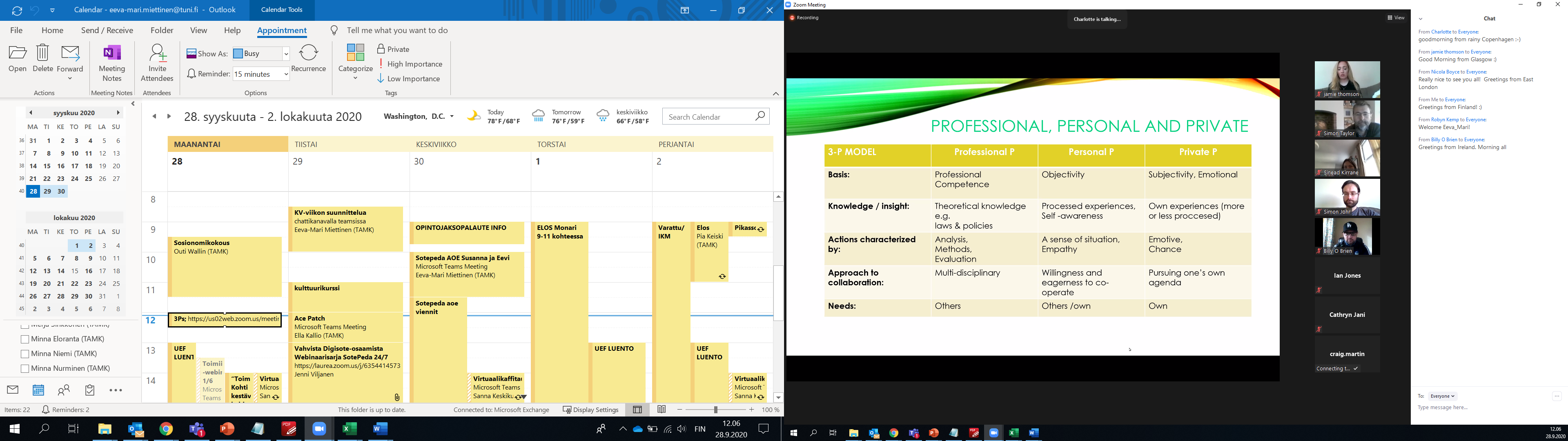 References
Charfe L., Gardner A.. Social pedagogy and social work. SAGE. London: 2019
Eichsteller, G. (2010). The Notion of ‘Haltung’ in Social Pedagogy. Children Webmag. Available online: https://thetcj.org/in-residence/the-notion-of-haltung-in-social-pedagogy
Mührel, E. (2008). Verstehen und Achten. Philosophische Reflexionen zur professionellen Haltung in der Sozialen Arbeit. Essen: Die Blaue Eule.
Project “Development of professional and modern social work”
E-mail: socdarbs2028@lm.gov.lv
Phone: 67021517
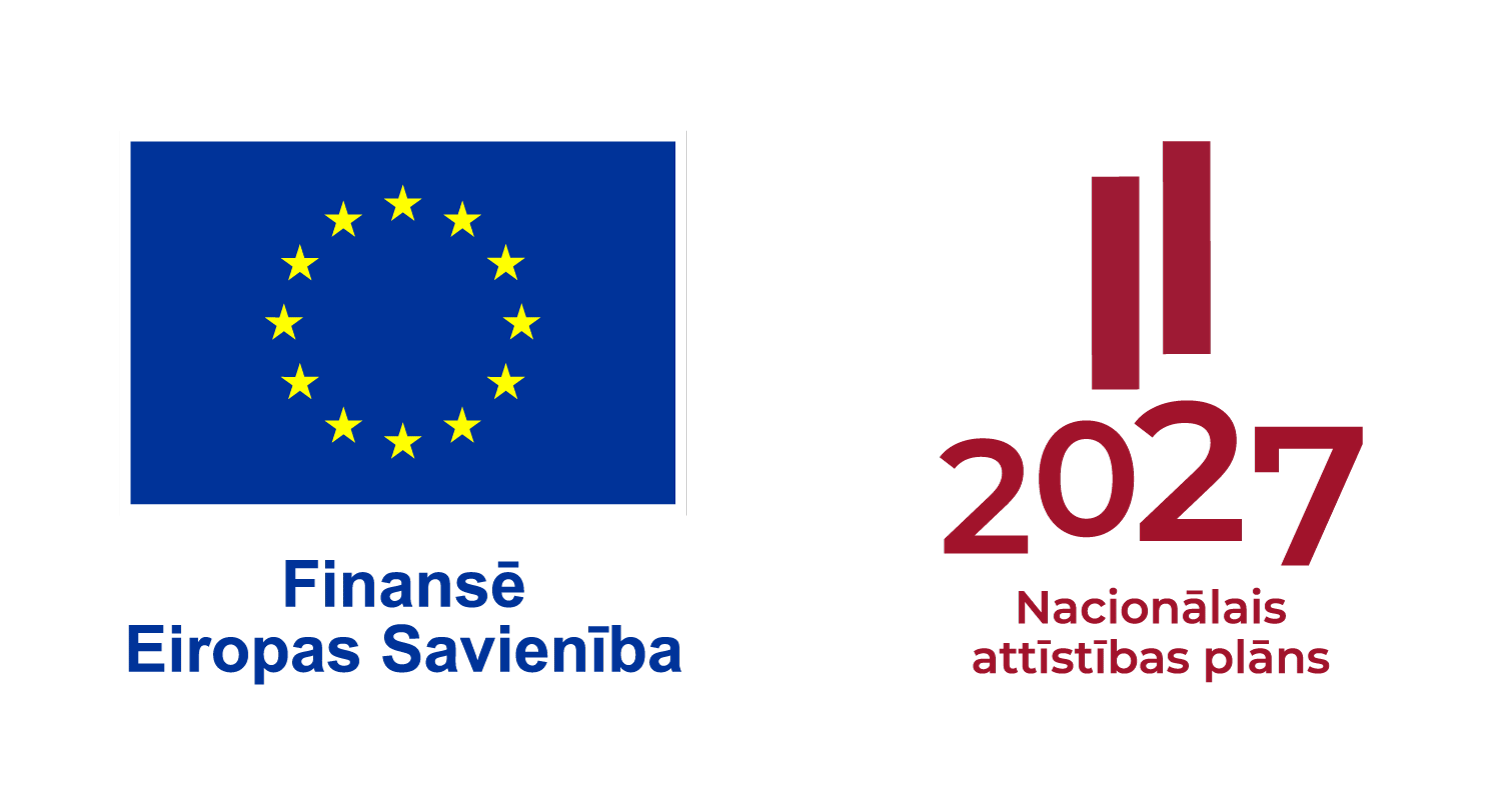 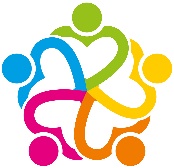